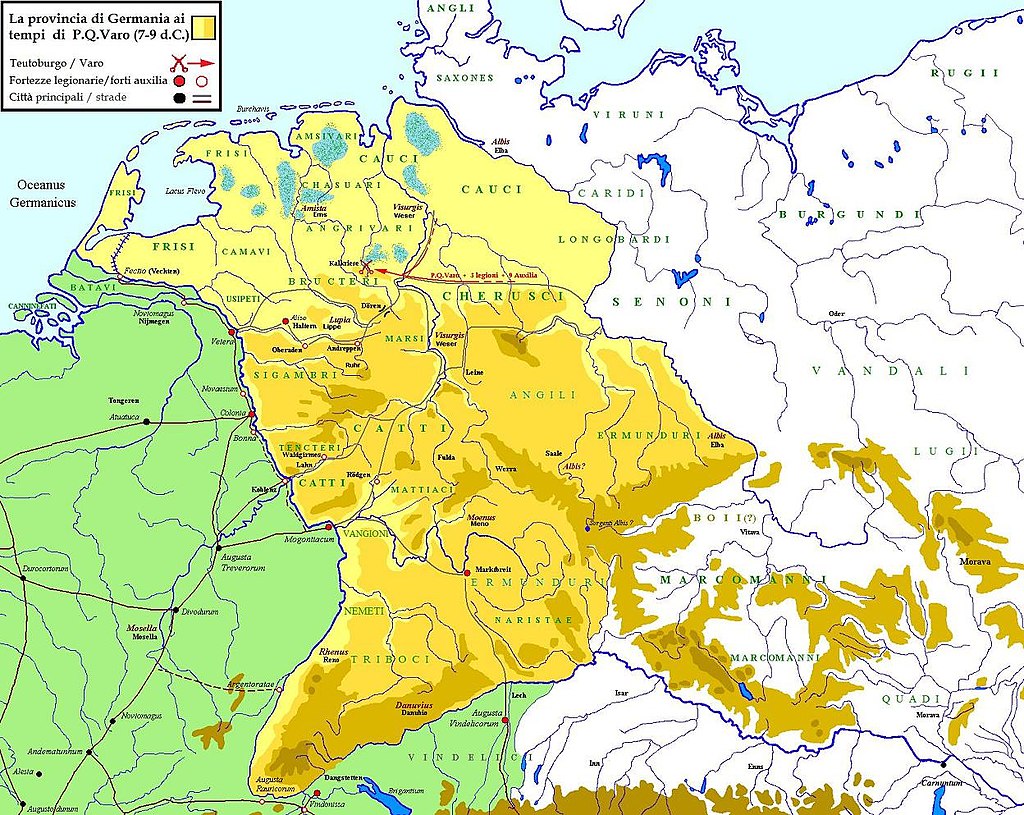 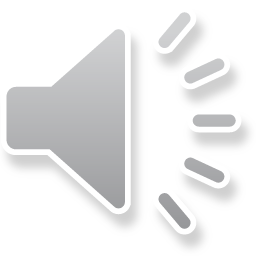 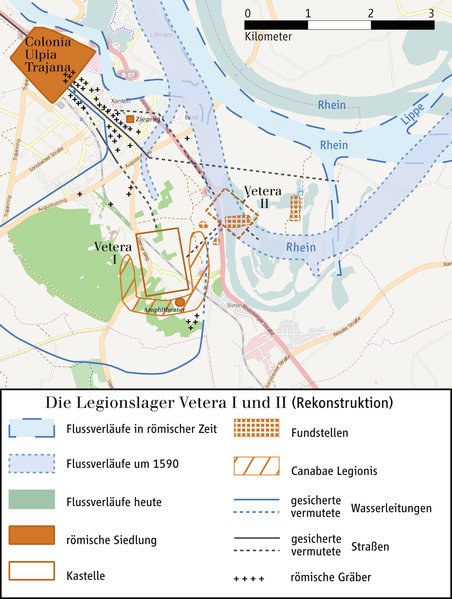 Colonia Vlpia Traiana / Xanten
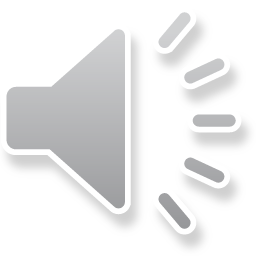 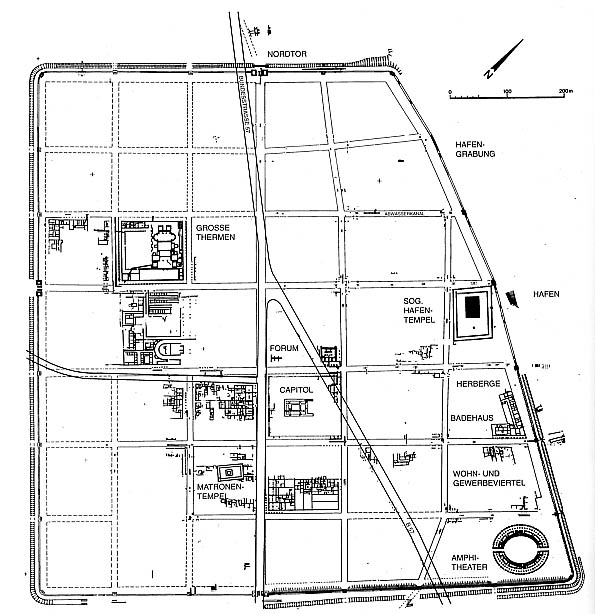 Impianto ortogonale con leggere anomalie legate all’andamento del Reno; foro, templi, quartiere artigianale, anfiteatro.
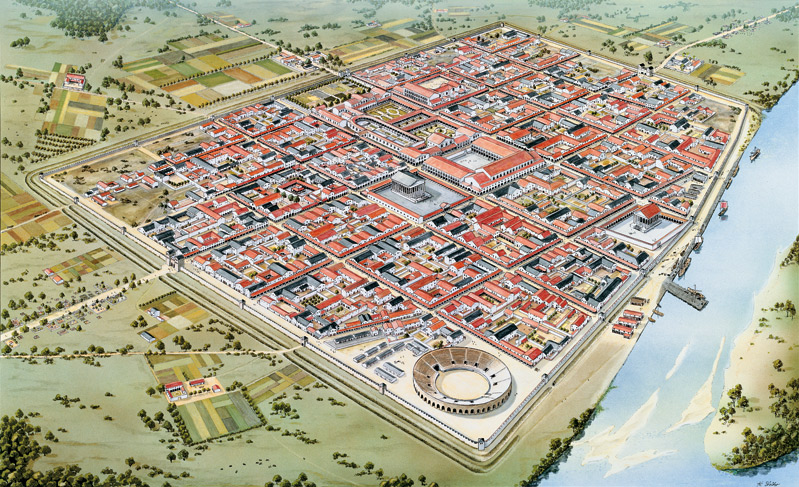 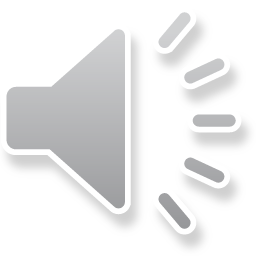